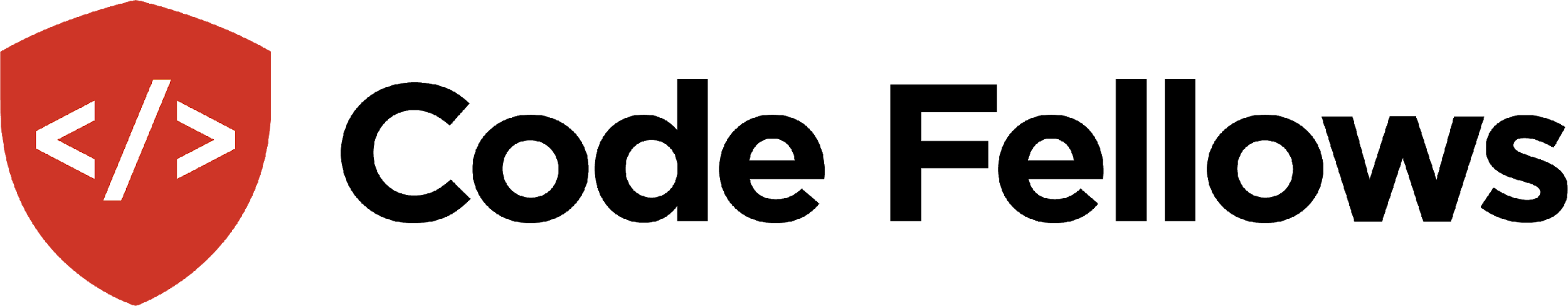 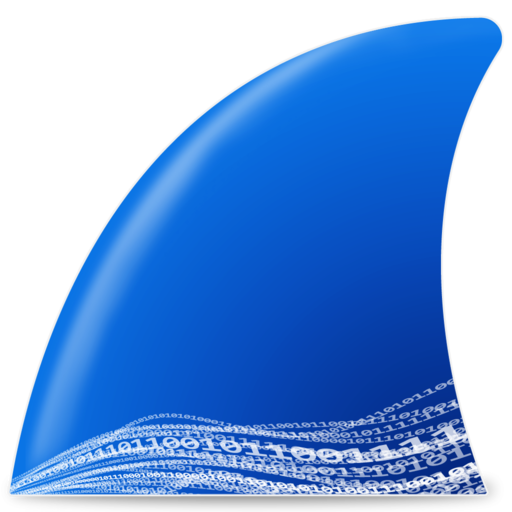 Network Traffic Analysis with Wireshark
Djavan Norris
Agenda
Personal Introduction
Why Wireshark?
What is Wireshark?
What Can You Do With it?
Personal Introduction
CyberOps instructor at Code Fellows (nights/weekends)
Cybersecurity Specialist 
Lifelong learner 
Background
Systems administration
Infrastructure operations
B.S Information Technology (UW)
M.S Cybersecurity (DePaul)
Why Wireshark?
Just about everyone relies network services to do everyday things
Work
Shop
Video Games
Many rely on experts to ensure CIA of data over a network 
This can be costly (time and money)
The majority of widely successful cyber attacks occur remotely over networks
Network administrators/analyst/engineers
Cybersecurity professionals
Even compliance
Extremely valuable skill in current technology market
What is Wireshark?
Software packet analyzer that enables you to “TAP” in to a network to analyze traffic
GUI with options for terminal commands (tshark)
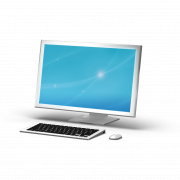 Wireshark
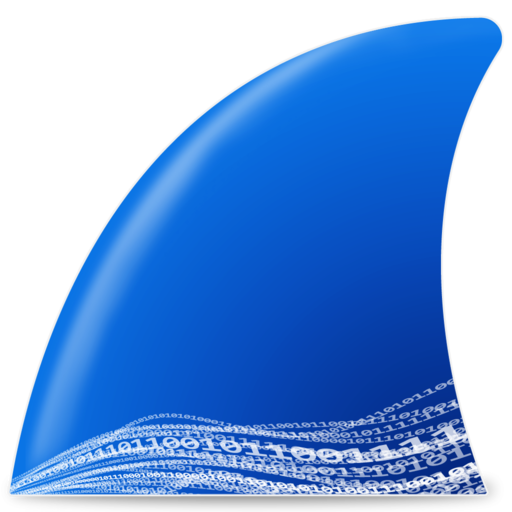 Captured data
Network host
Internet
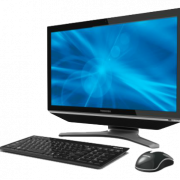 Router
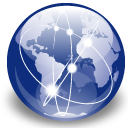 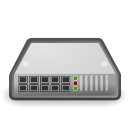 switch
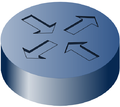 [Speaker Notes: TAP – Terminal Access Point
Limitations from NIC vs HW TAP, may not capture all traffic
Think wiretaps FBI]
What Can it REALLY Do?
Troubleshoot network problems
Detect suspect network traffic
DDoS/DoS
Malicious data
Identify notorious hosts
Provide detailed traffic log data
Verify secure communication channels
Reverse engineer network protocols
Monitor network bandwidth utilization
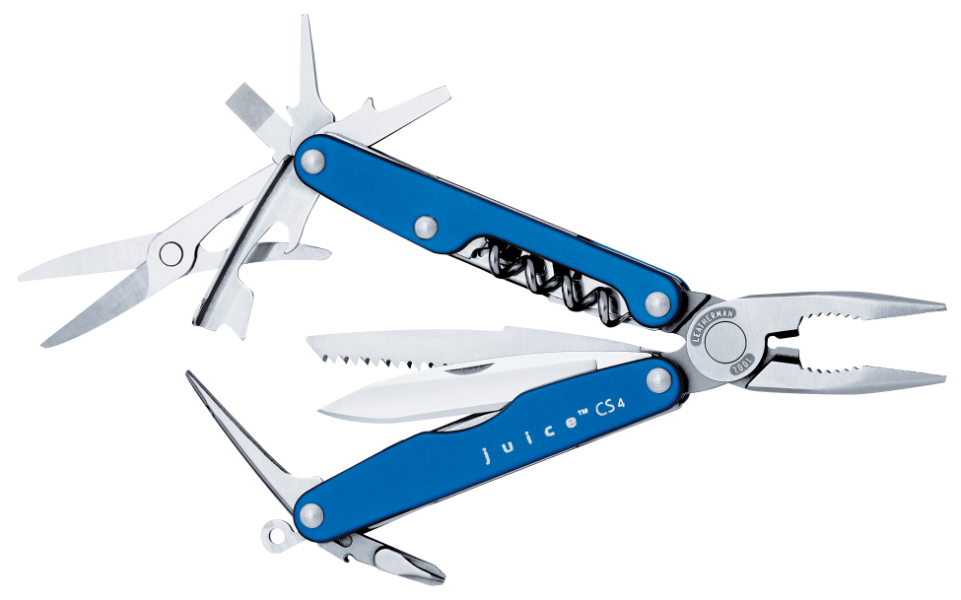 What’s Under the Hood?
Traffic is captured in raw data format then converted to human readable data
Displayed in layered format
Think TCP/IP or OSI Model
Scenario
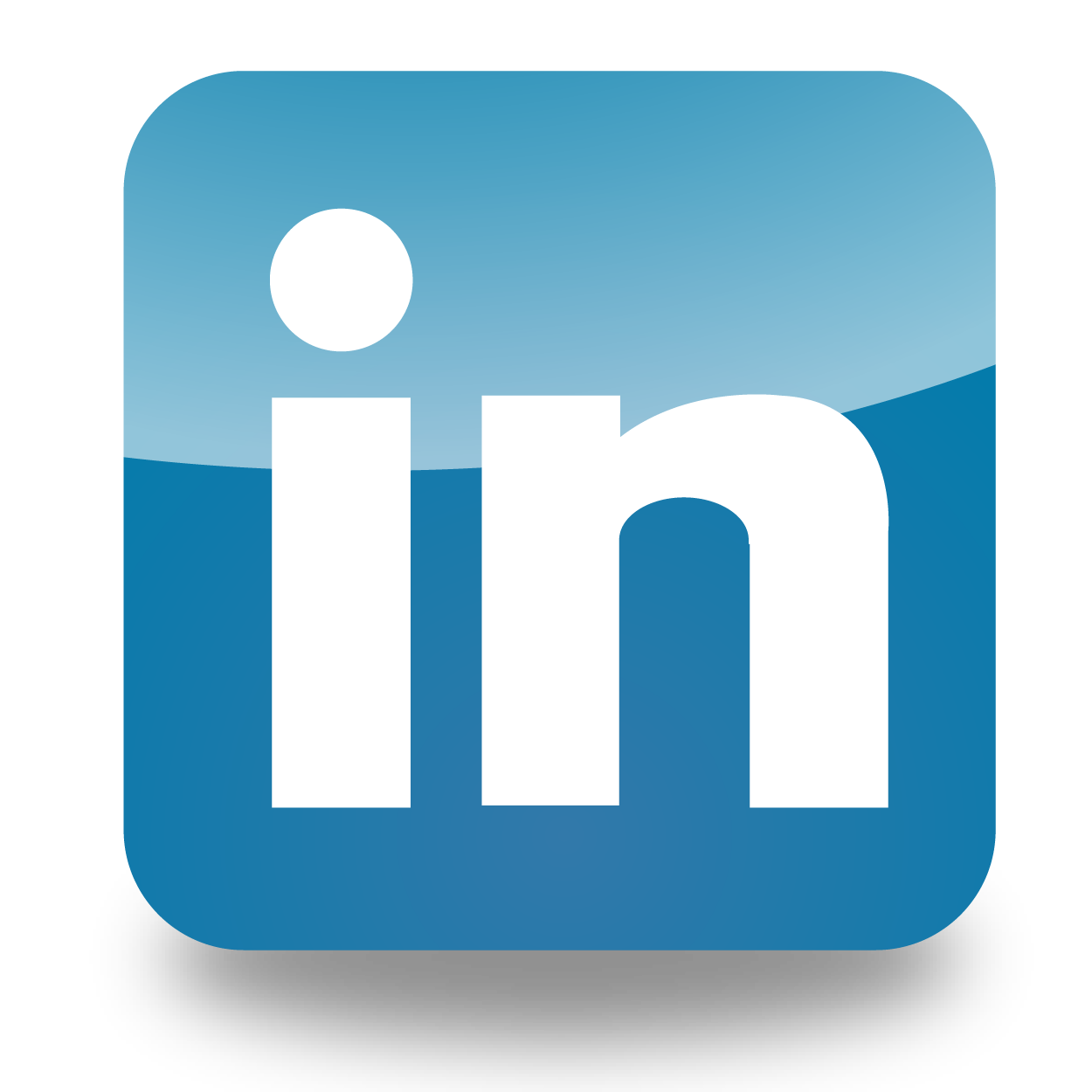 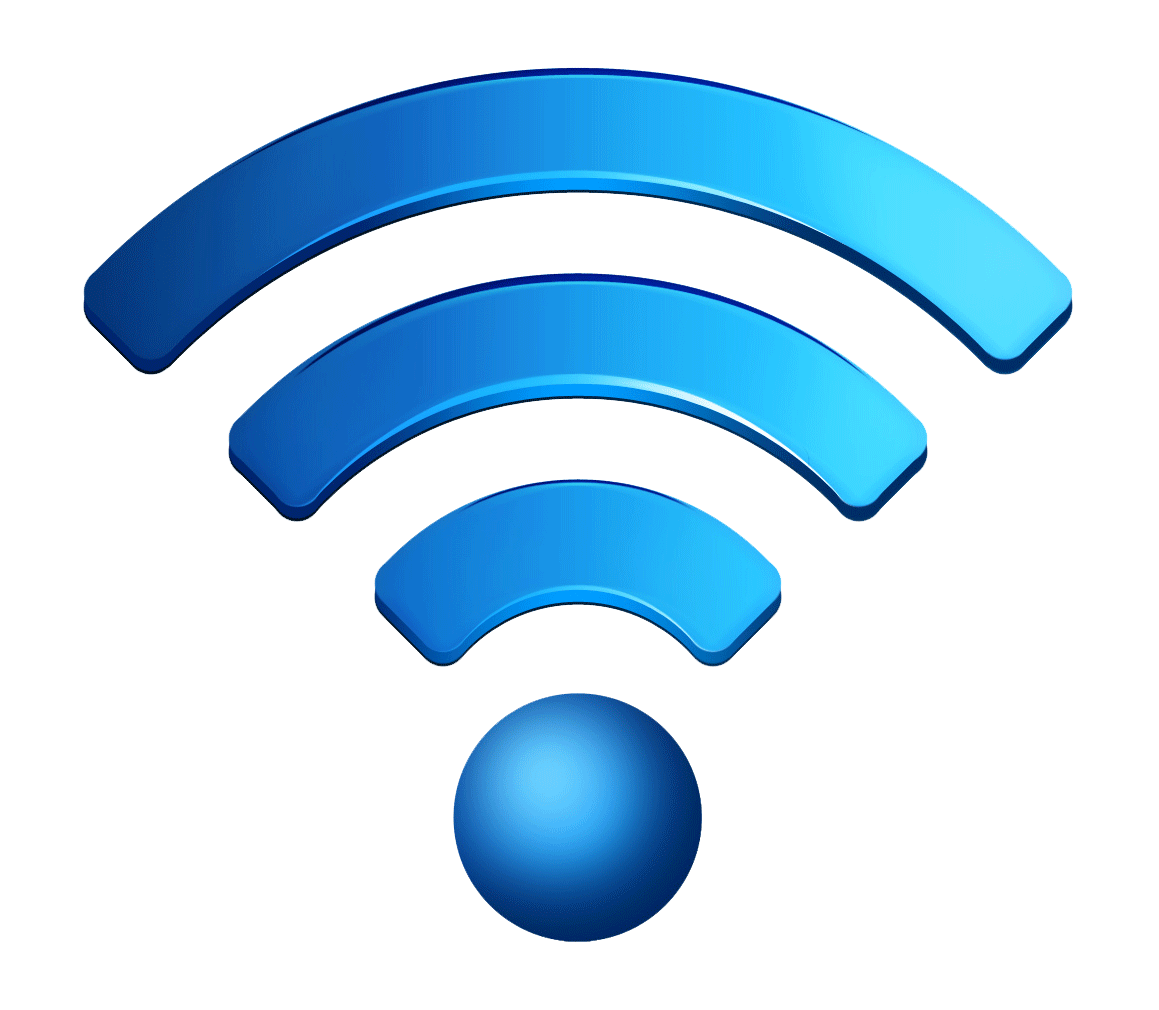 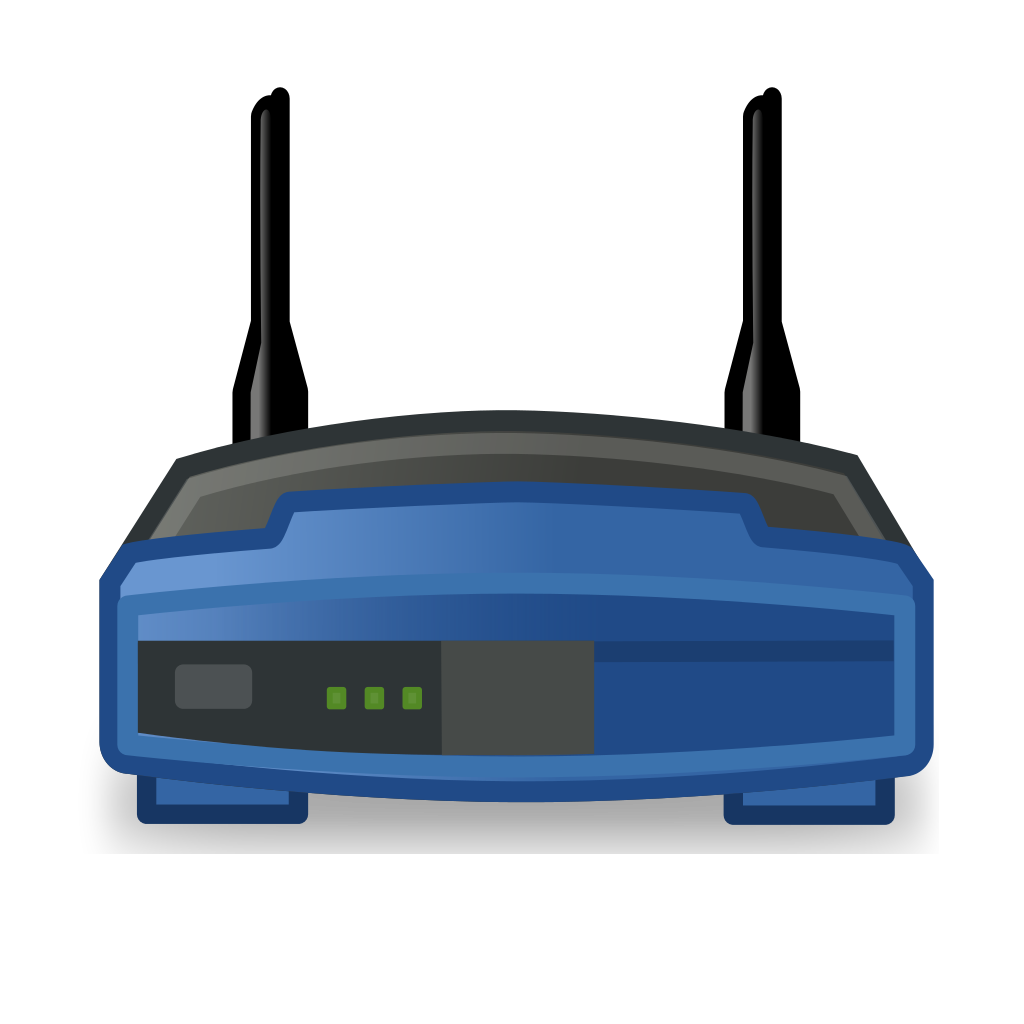 LinkedIn
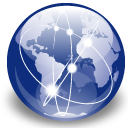 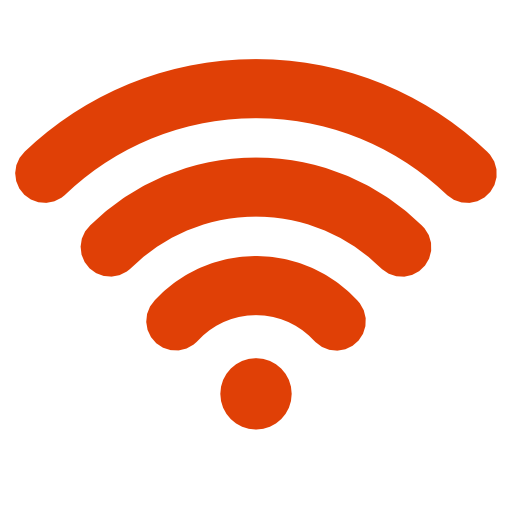 Public WiFi
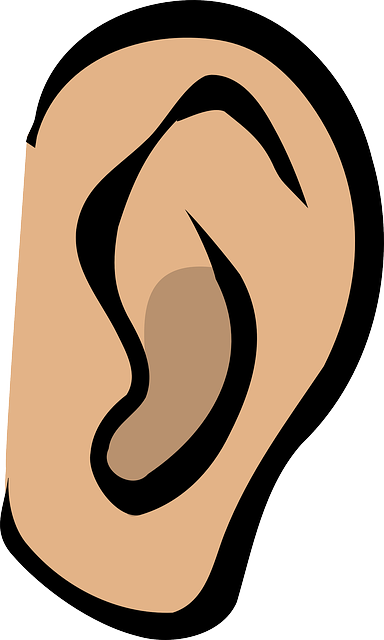 Internet
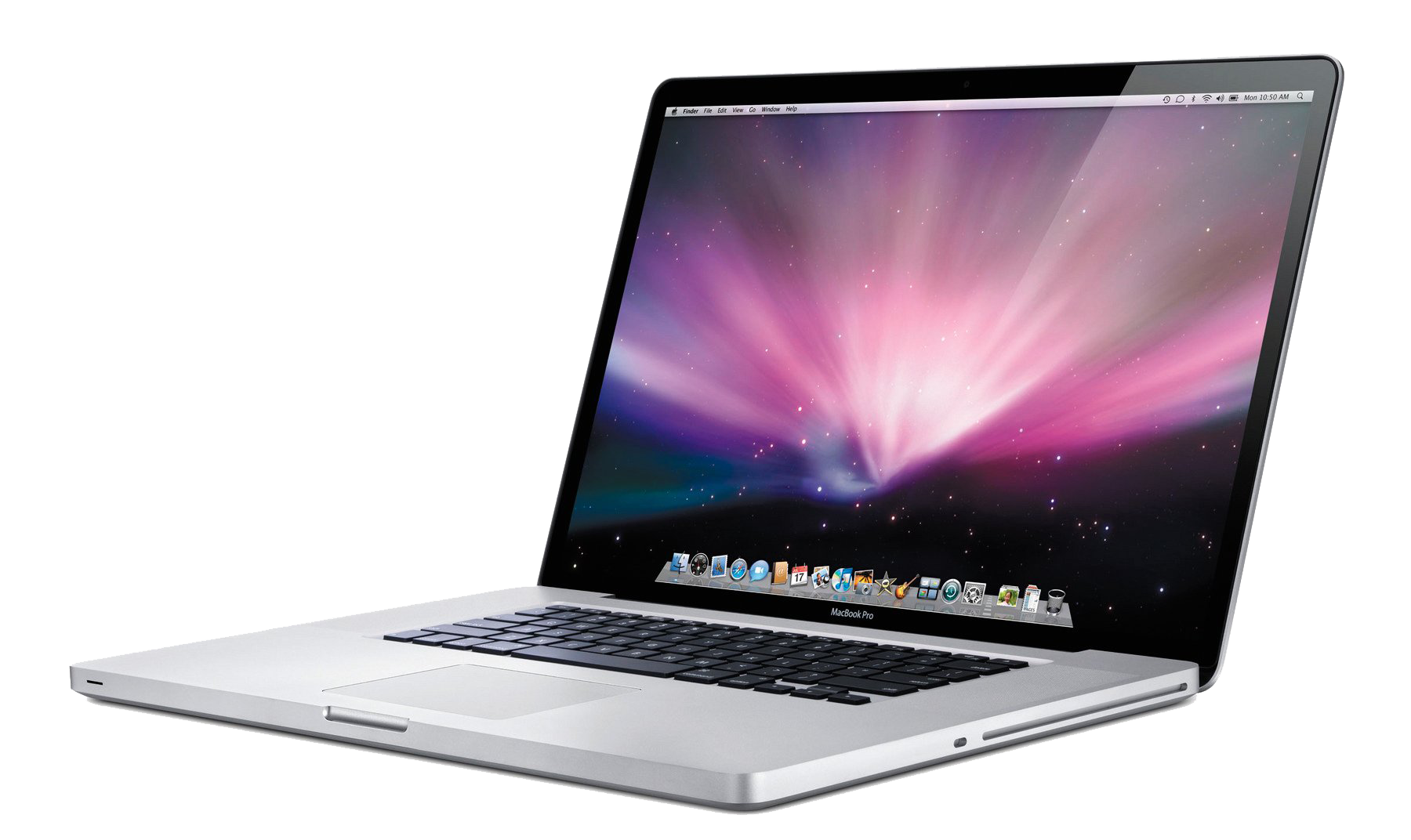 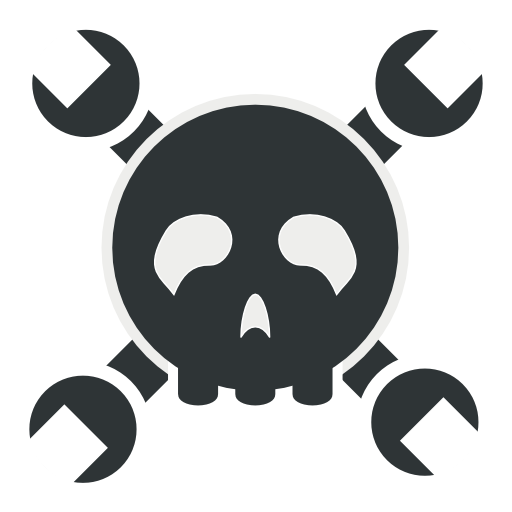 [Speaker Notes: Topology
Noticing IOCs when browsing]
Demo
[Speaker Notes: Know what you’re looking for
Basic Navigation
Wireshark columns
Filters
Protocol stack]
Q&A
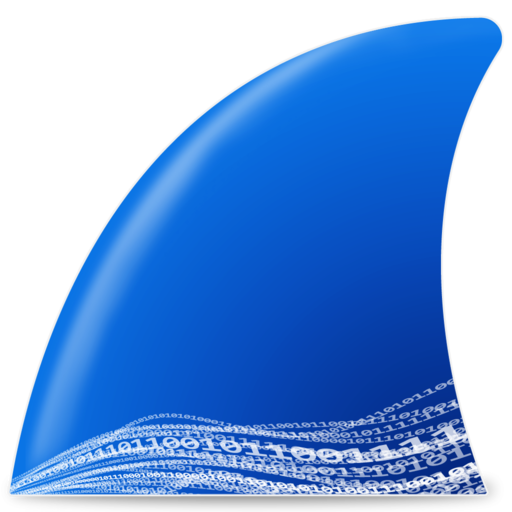 Network Traffic Analysis with Wireshark